Bike to School Day
May 7th
Ditch the Drive and Join the Ride!
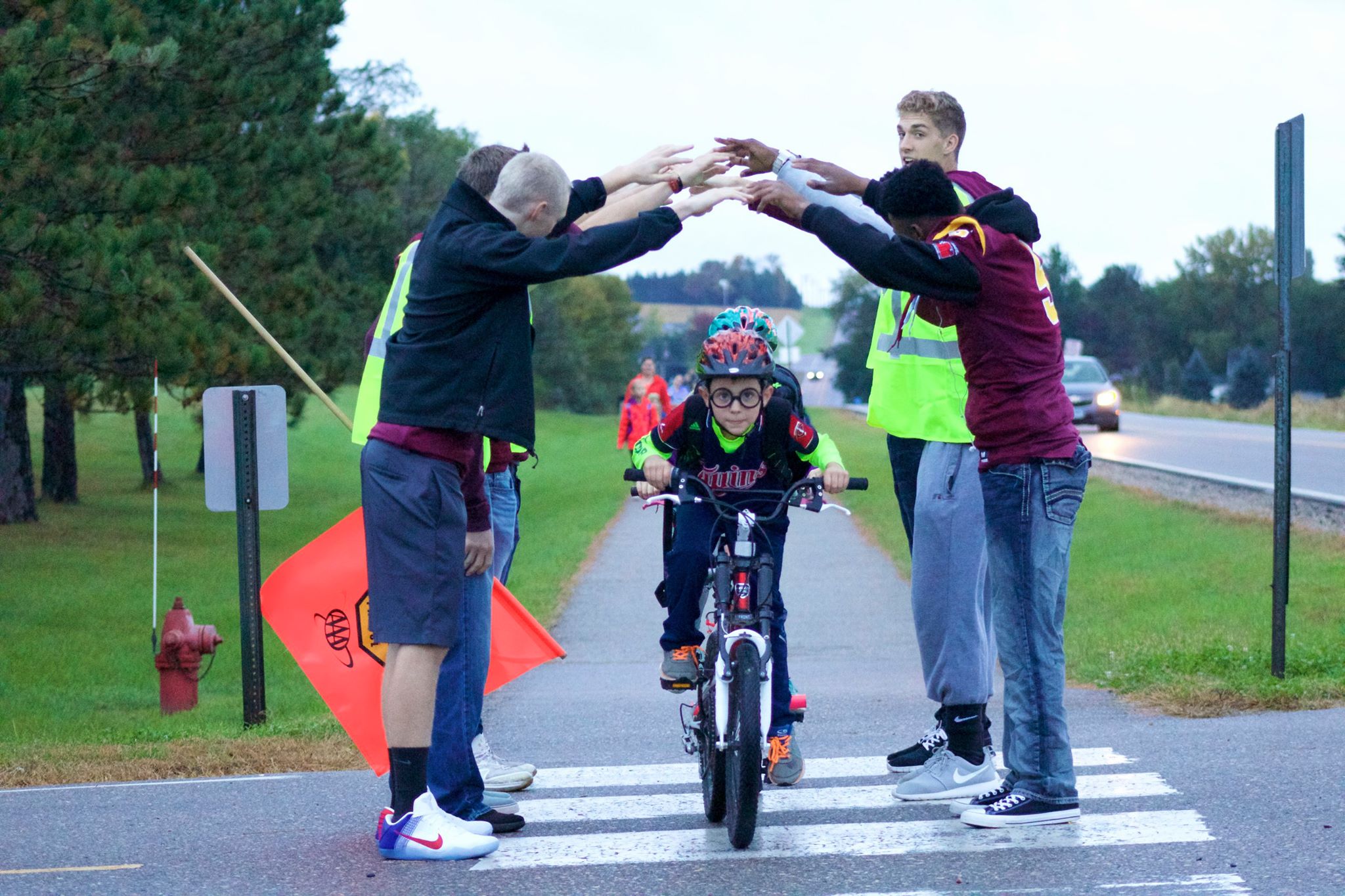 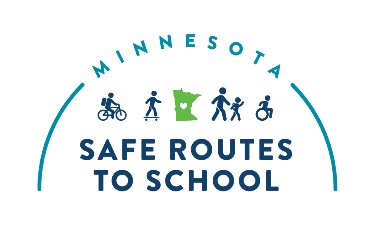